Ô CỬA BÍ MẬT
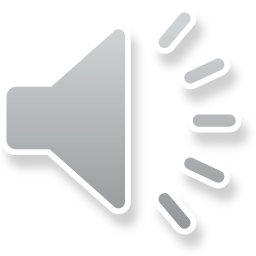 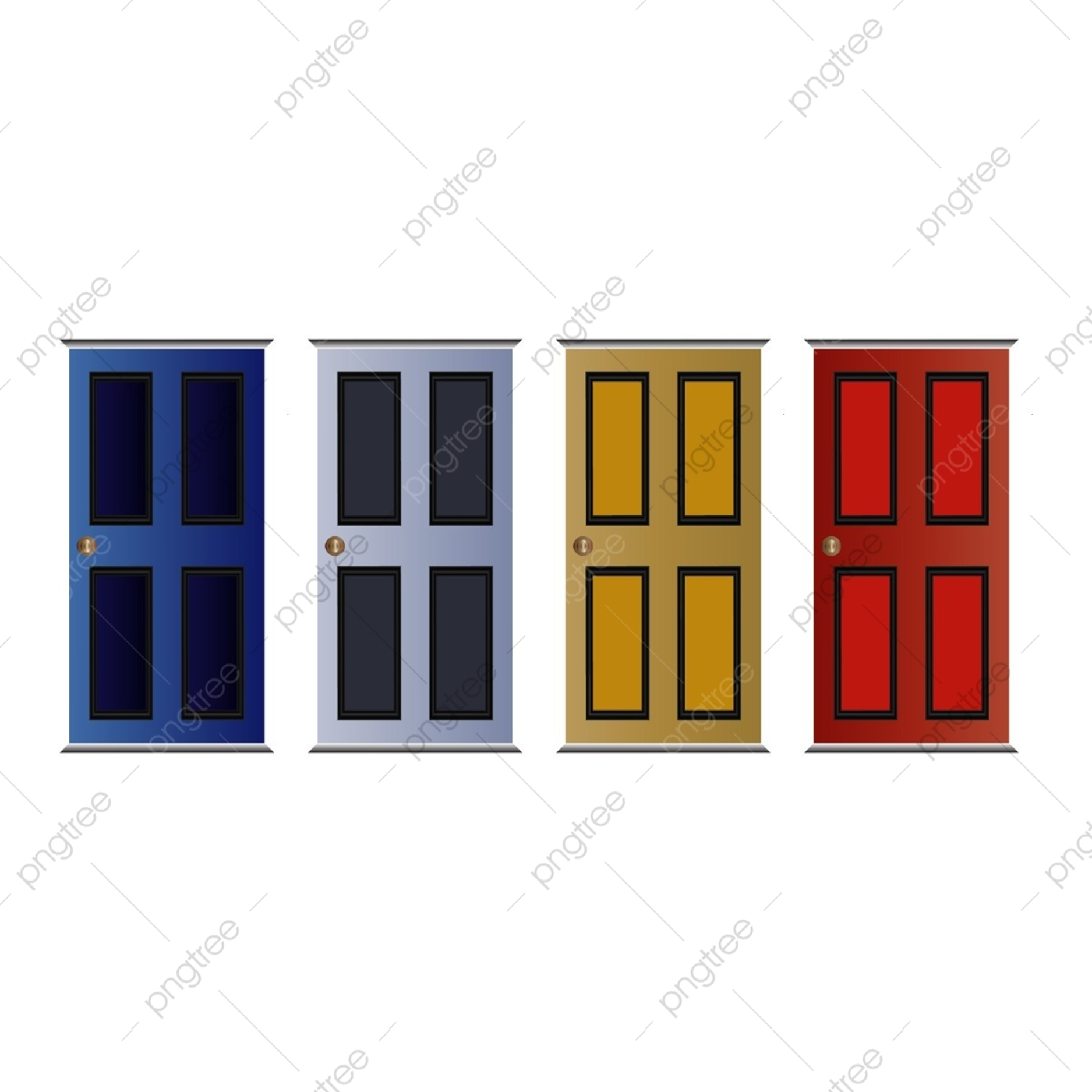 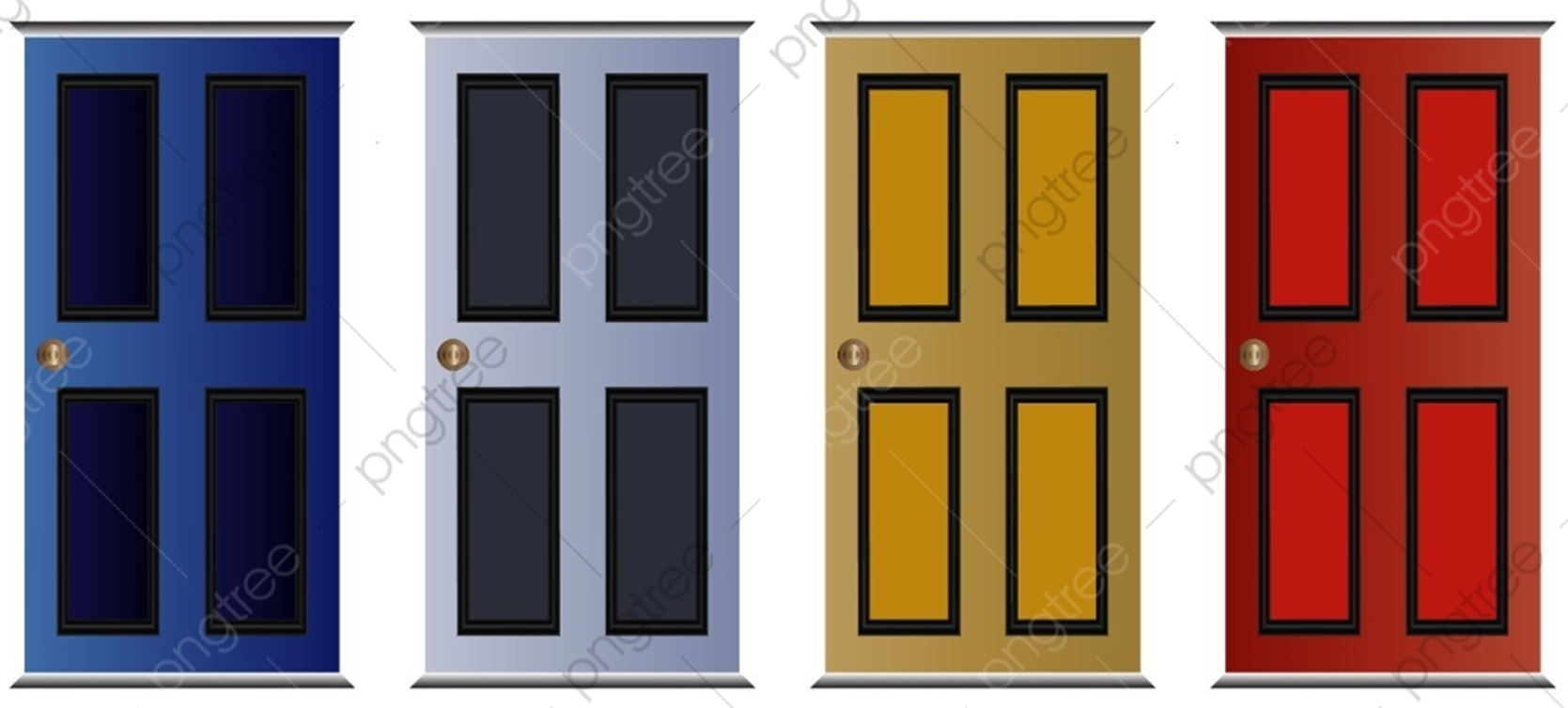 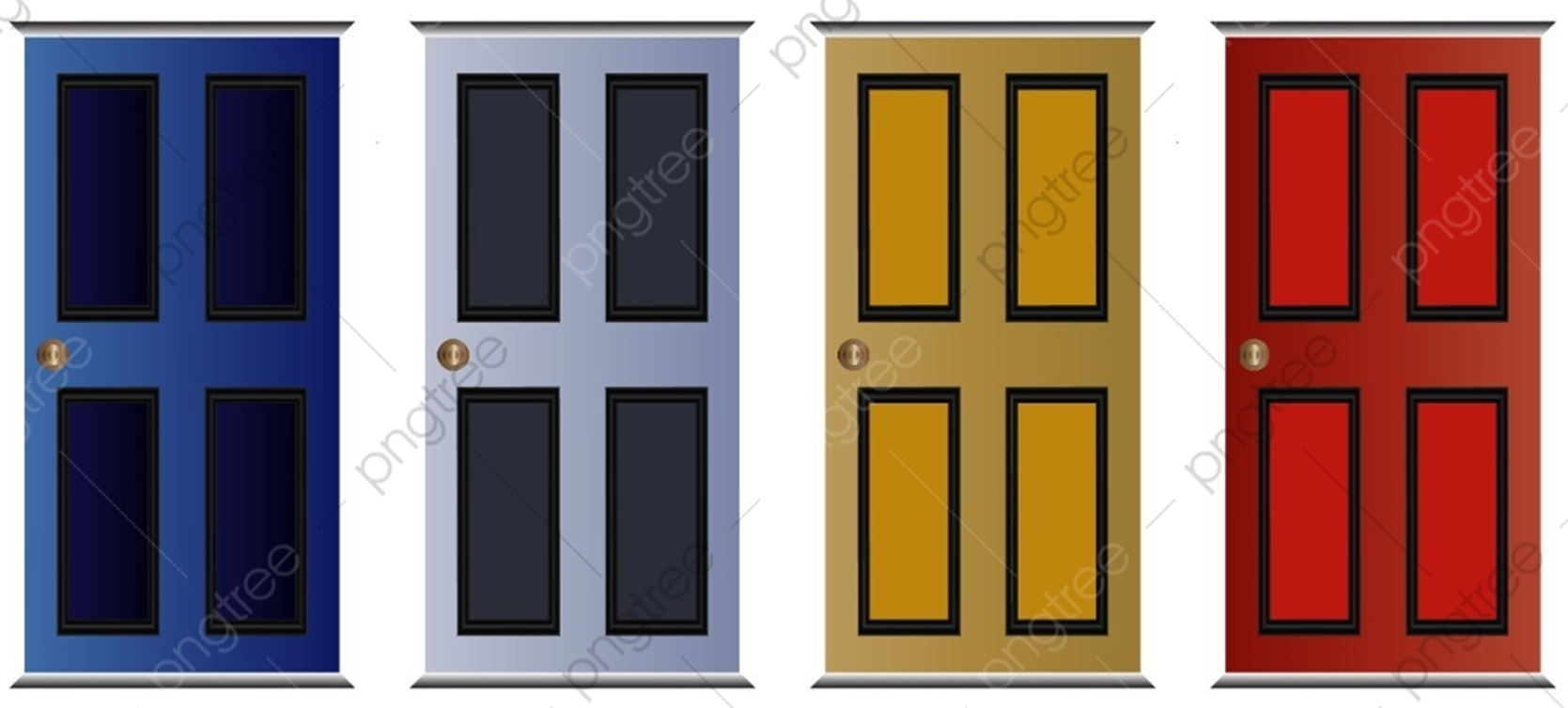 2
1
3
Cả Lớp